Measurement
Global Science
Mrs. Naples
Scientific Measurements
Metric System
International system of measurement
Metric units – amount used to measure something
SI – System International
More modern form of the metric system
Scientific Measurements
What are two internationally used measurement systems?
Metric system
English system
Scientific Measurements
Metric system
Based on units of 10
Change of size is change of prefix
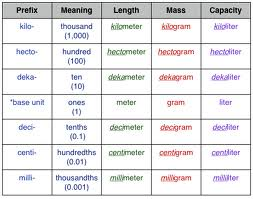 Scientific Measurement
How do you change the size of a metric unit?
Change the prefix
Scientific Measurement
Units of length
Measured by the meter
Meter is the basic unit of length
1000 millimeters(mm) = 1 meter(m)
100 centimeters(cm) = 1 meter(m)
10 decimeters(dm) = 1 meter(m)
10 millimeters(mm)=  1 centimeter
10000 meters(m)= 1 kilometer
Scientific Measurement
How many centimeters are there in 1 meter?
100
Scientific Measurement
Measuring length and area
To find the area multiply the length by the width
Area is expressed in square meters
What is the area of a room that is 
13 meters x 16 meters?
118 square meters
Check for understanding
A rug is 4 m wide.  How much is this in centimeters?
400
Two towns are 15km apart.  What is the distance in meters?
15,000m
What is the symbol for centimeter?
cm
Scientific Measurement
Mass
The amount of matter in an object
Basic unit is the kilogram
Smaller units expresses in grams
Kilo means 1000
How many grams are there in a kilogram?
1000
Scientific Measurement
Mass is measured with a balance
Works like a see-saw
Weights or “riders” are moved along the beam until the beam is balanced
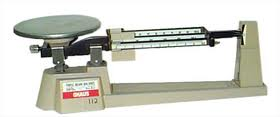 Scientific Measurement
What is mass?
The amount of matter in an object
What is the basic unit of mass?
Kilogram and gram
What is used to measure mass?
A balance
Scientific Measurement
Volume
The amount of space something takes up
Basic unit of measure of volume is the liter
Smaller volumes can be measured in milliliters
1000 milliliters in a liter
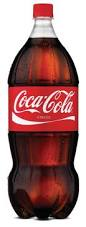 Scientific Measurement
Volume can also be measured in cubic centimeters

Each side of the 
Cube is 1 cm long
1 cubic cm =milliliter
Multiply length by width
How many cubic cm are in a shape that has 2cm width and 3cm length?
12 cubic cm
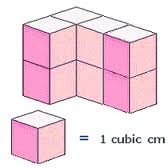 What is Density?
Ratio of mass(quantity of matter)to the volume(amount of space)
Mass per unit volume
Density=Mass/Volume
D=M/V
Density
The density of a uniform material
Is not affected by shape
Will stay the same under the same circumstances(same temperature and same pressure)
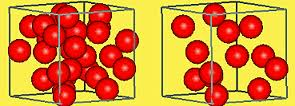 Density
Why does the density NOT change?
The ratio does not change.
When mass changes volume changes too.
When volume changes mass changes too
Density
Same stuff
Same temperature
Same pressure
Density stays the same!
Check for Understanding
The volume of a liquid is measured in______________?
Liters
What is density?
The amount of mass in a given volume.
If you change the size a material will the density change?
NO!
What is the formula for density?
D=M/V
Scientific Measurement
Temperature
Measure of how hot or cold something is or the amount of heat energy something contains
Warm water has more heat energy than ice
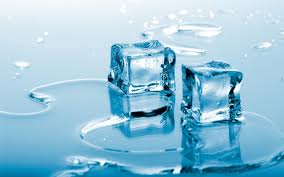 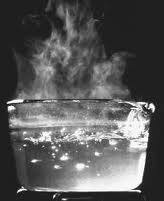 Scientific Measurement
Temperature is measured in Celsius
Each unit is measured in degree Celsius
Temperature is measured with a thermometer
Water freezes at 0 degrees C
Water boils at222
212 degrees C
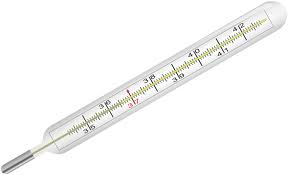 Scientific Measurement
How does a thermometer work?
Glass tube with a bulb at the bottom
Bulb is filled with a liquid(mercury, colored alcohol or colored water)
When liquid is heated it expands and moves up the tube
When heat is taken away the liquid contracts or gets smaller.
Scientific Measurement
Very low temperatures are measured on a scale called the Kelvin Scale
The Kelvin Scale begins at absolute zero(-273)
There is NO heat energy at absolute 0.
Check for Understanding
What is temperature?
The measurement of how hot or cold something is
How is temperature measured?
Thermometer/Celsius
How does a thermometer work?
A tube with a bulb at the bottom is filled with a liquid.  When the liquid is heated it expands and when it cools it contracts
States of Matter
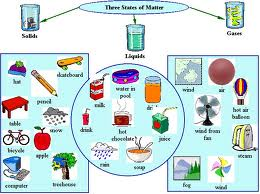 States of Matter
Matter is anything that has mass and takes up space
There are three types of matter
Solid
Liquid                            
Gas
States of Matter
In a solid, the atoms are close together and make a rigid form.  They do not move.
In a liquid, the atoms a further apart and are more fluid.  They can move around.
In a gas, the atoms are far apart and move around easily.
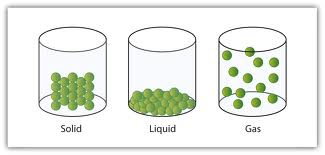 Check for Understanding
What is matter?
Anything that has mass and takes up space
What are the three states of matter?
Solid, liquid and gas 
Draw a picture of what atoms look like in each state of matter.